Bringing SDGs to the people and creating ownership in Saint Vincent and the Grenadines
Presented by: Mr. Jai Rampersad IMBA (Distinction) BSc (First Class Honours)
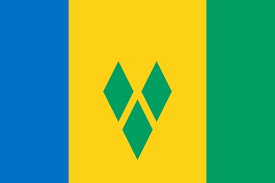 Saint Vincent and the Grenadines
Population: 109,643 (2016) World Bank
Life expectancy: 73.05 years (2015)
Fertility rate: 1.95 births per woman (2015)
GNI per capita: 11,530 PPP dollars (2016) 
Population growth rate: 0.2% annual change (2016)
Official languages: English, Spanish
Source: World Bank
Millennium Development Goals (2015):Highlights
Goal 1: Eradicate Extreme Poverty and Hunger
 Global number of people living in extreme poverty reduced from 1.9 billion in 1990 to 836 million in 2015
Goal 2: Achieve Universal Primary Education
 Sub-Saharan Africa primary school enrolment rate increased from 52% in 1990 to 80% in 2015
Goal 3: Promote Gender Equality and Empower Women
 90% of countries have more women in parliament from 1995 to 2015
Goal 4: Reduce Child Mortality
 Global under 5 mortality rate has declined from 90 to 43 deaths per 1,000 live births between 1990 and 2015
Source: The Millennium Development Goals Report 2015 – United Nations
Millennium Development Goals (2015):Highlights
Goal 5: Improve Maternal Health
 Maternal Mortality rate has declined by 45% globally between 1990 and 2015
Goal 6: Combat HIV/AIDS, Malaria and Other Diseases
 New HIV infections fell by 40% between 2000 and 2013
Goal 7: Ensure Environmental Sustainability
 1.9 billion people have gained access to piped drinking water between 1990 and 2015
Goal 8: Develop a Global Partnership for Development
 Internet penetration has increased globally from 6% in 1990 to 43% in 2015
Source: The Millennium Development Goals Report 2015 – United Nations
Millennium Development Goals Review:Ongoing Issues
Gender Inequality
Huge wage gaps
Climatic Change and Environmental degradation continues
Conflicts hamper human development
Millions still live in poverty and hunger, without access to basic services

Source: The Millennium Development Goals Report 2015 – United Nations
Millennium Development Goals Review:Ongoing Issues (SIDS)
‘One Size Fits All’ Policies that does not cater to the needs of the SIDS
Data collection and analysis issues
 Public sector driven
 Lack of technical support
 Lack of Infrastructure
Financing
Problems: Inconsistencies, planning, lack of accountability, monitoring issues and delays
Little to no ICTs support 
Lack of Political directive
Small Island Developing States (SIDS) Requirements
Enhance international cooperation, exchanges and investments
Increased public and private investment in infrastructure
Foster entrepreneurship and innovation and sustainable industrial development 	
Development of the financial services industry
Job Creation/ Technical support
Improve working conditions	
Greater ICT integration   	
Promote and enhance gender equality 	
Set national regulatory and policy frameworks to improve transparency, accountability, and corporate social responsibility. 
Source: Samoa Pathway (2014 Outcomes)
Sustainable Development Goals(2030)
Source: United Nations
Sustainable Development Goals in Saint Vincent and the Grenadines:Theory
“The successful implementation of the SDGs globally is dependent on the establishment of ‘Geo Spaces’ with a targeted concentration of efforts from a coordinated interventions from State and Non State actors”

- Hon Minister Saboto Caesar (SVG)
Background of Thesis
The Honourable Saboto Caesar coined the idea of the establishment of ‘Geo Spaces’ globally, with a strategic approach to achieving the SDGs by working with ‘manageable’ population grouping. The idea first surfaced during a presentation he made, on behalf of the FAO (United Nations) to the Pan African Parliament in South Africa on 1st August 2016, that focused on SDG 2: No hunger. 
Mr Jai Rampersad (Strategic planning and management specialist) was called upon to further develop this concept, which was then reviewed by Mr. Chad Blackman (International trade specialist) and Ms Celes Jules (Renewable Energy), with scientific support from Mr. Hans-Peter Plag (Professor ocean, earth and atmospheric sciences)
Background of Thesis
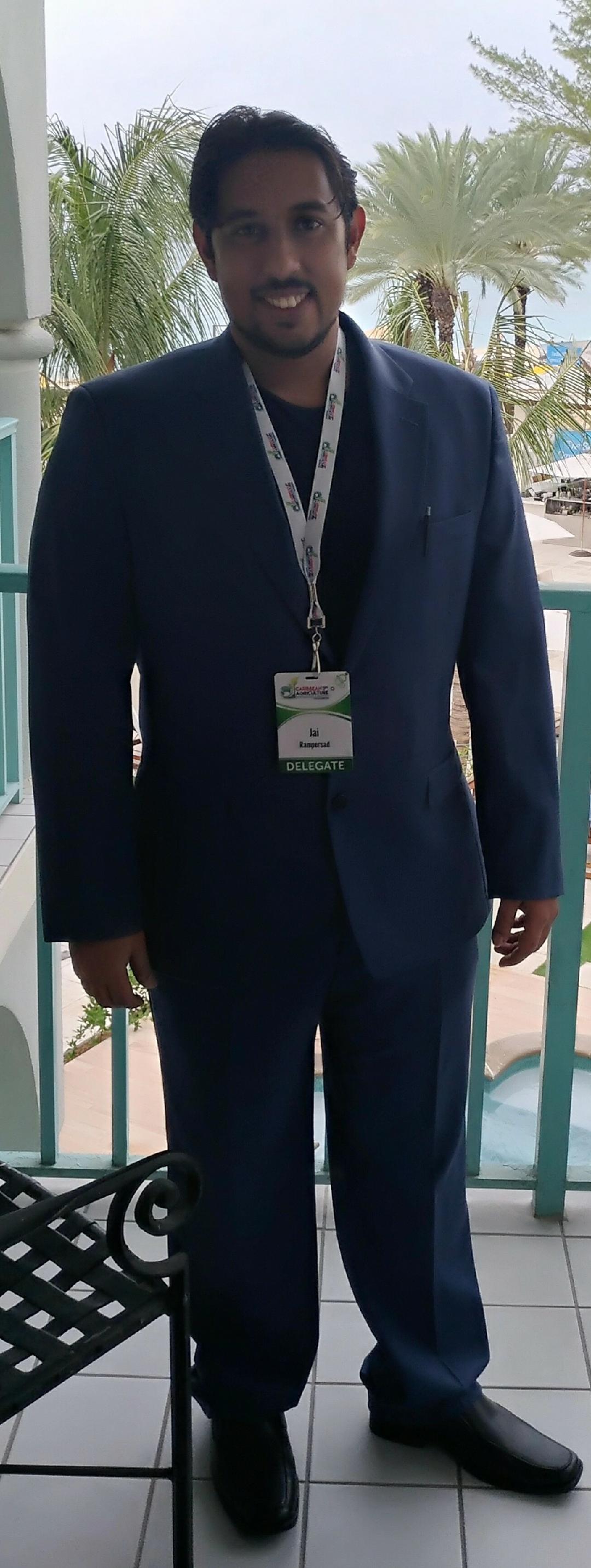 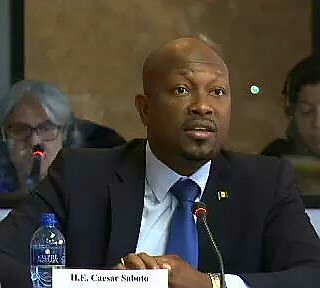 Hon Minister Saboto Caesar
Minister of Agriculture, Forestry, Fisheries and Rural Transformation 
Lawyer 
Youngest elected member of Parliament in SVG (36 years)
Executive chairman for Parliamentary fronts against hunger in the Caribbean
Mr Chad Blackman
Mr Jai Rampersad
Sustainable Development Goals in Saint Vincent and the Grenadines
What is a Geo-Space ?

A designated area that is selected  with an intensified and organised effort to achieve the sustainable development goals
[Speaker Notes: Can you move a mountain? This is what 17 huge goals may seem, but in smaller pieces it can be achieved. That mountain can move piece by piece.]
Sustainable Development Goals in Saint Vincent and the Grenadines:Expected Outcomes
Improve data management: Collection and Analysis
Monitoring and Accountability
Ease of Implementation 
Targeted goals
Expandable based on successes
Maximum utilisation of limited resources
Accelerated reaction time
[Speaker Notes: Can you move a mountain? This is what 17 huge goals may seem, but in smaller pieces it can be achieved. That mountain can move piece by piece.]
Sustainable Development Goals in Saint Vincent and the Grenadines:Global ‘Geo Space’ Platform
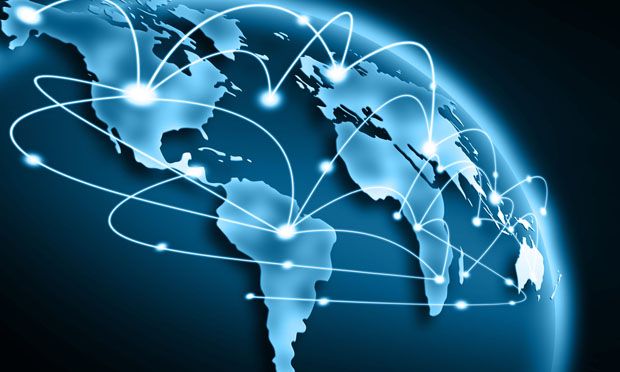 Image Source: http://cdn.nextgov.com
[Speaker Notes: Can you move a mountain? This is what 17 huge goals may seem, but in smaller pieces it can be achieved. That mountain can move piece by piece.]
Sustainable Development Goals in Saint Vincent and the Grenadines
Some examples of Metrics being utilised:
Identified Percentage of Participants earning less than USD 1.25 a day
 Target: Reduced to Zero by 2030
Wage rates for men and women in similar job portfolios
 Target: Equal wages based on tasks performed by 2030
Increase the Agriculture productivity and incomes of small scale producers
 Target: Double the output and income of small scale producers
End all forms of malnutrition with a special target towards stunting and malnutrition in children under 5 years old
Target: End all forms of malnutrition by 2030

Source: UN Indicator framework
[Speaker Notes: School feeding program]
Sustainable Development Goals in Saint Vincent and the Grenadines:Implementation
In 2014/15 SVG set up the Ministry of Sustainable Development
 Oversee and monitor the implementation of the SDG’s

Creation of a Parliamentary Front: This is a motion supported by both the Political party in power and the Opposition. All activities would be free from political bias.
[Speaker Notes: FAO / UN Representatives convinced the Opposition]
Sustainable Development Goals in Saint Vincent and the Grenadines:Implementation
‘Zero Hunger’ Trust Fund: 2% of every dollar spent on phone calls (incoming and outgoing) is placed in this fund.
School Feeding Program and Physically Challenged Individuals
Reduction in Pollution: Bans on the use of Styrofoam
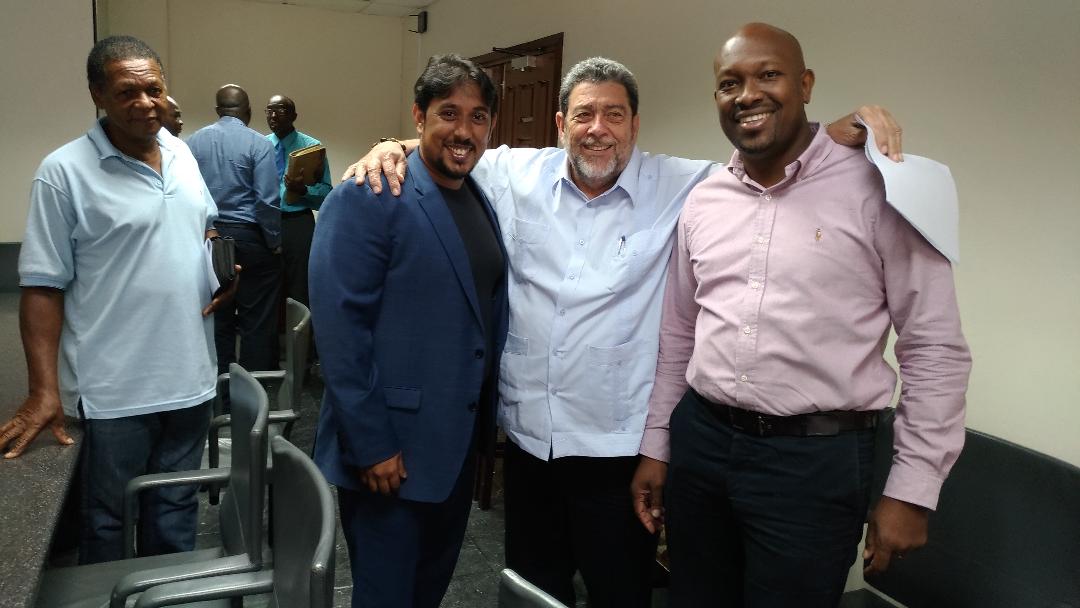 [Speaker Notes: FAO / UN Representatives convinced the Opposition]
Sustainable Development Goals in Saint Vincent and the Grenadines:Implementation
Cooperatives formed: These small groups would work together to aid the implementation and development process.
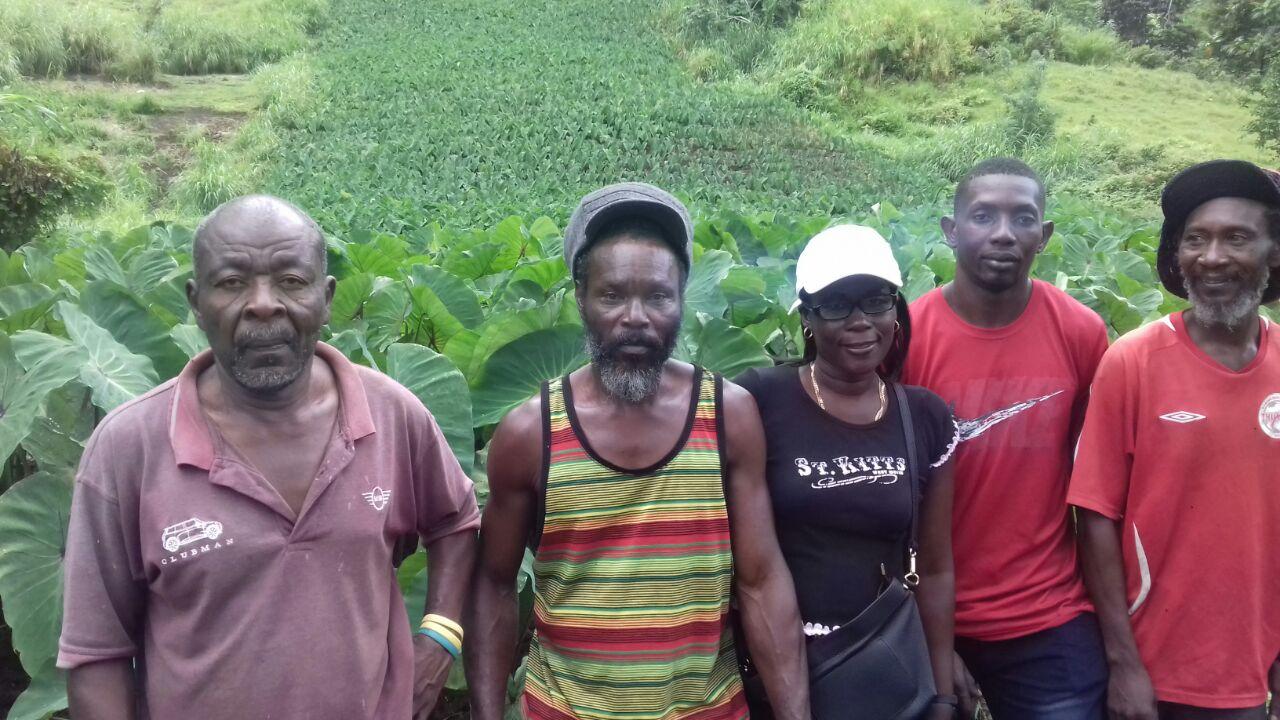 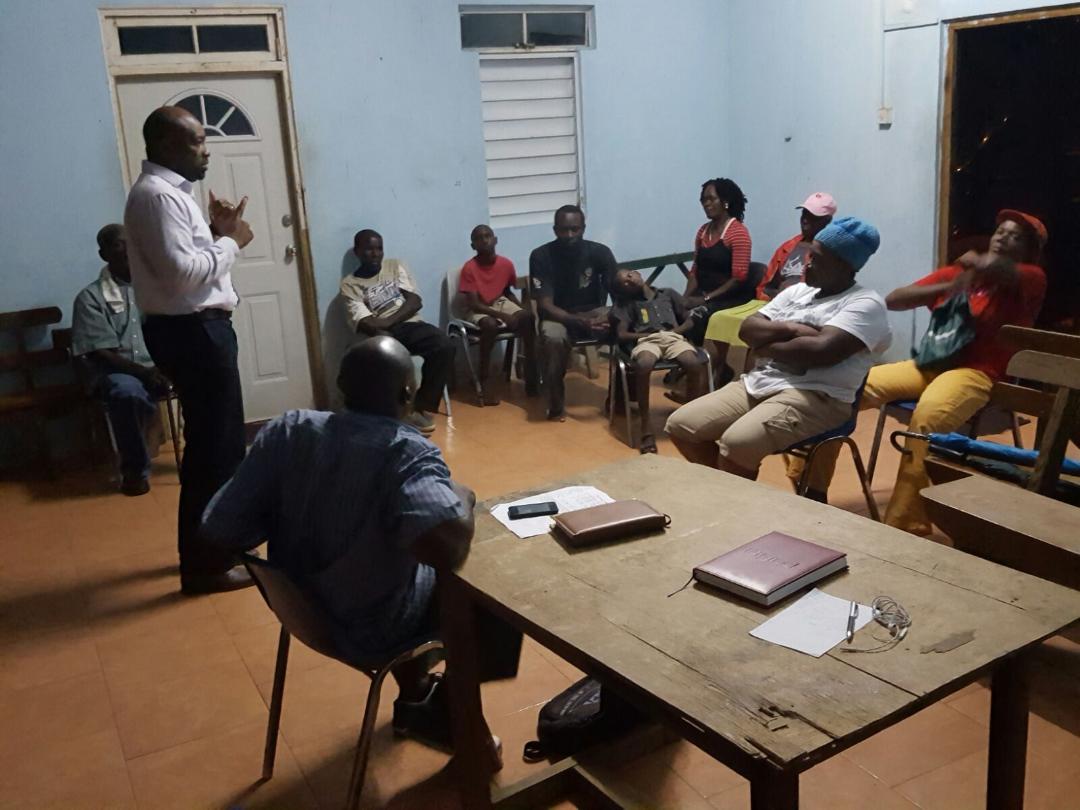 [Speaker Notes: FAO / UN Representatives convinced the Opposition]
Ban on the consumption of ‘Turtle Meat’
Sustainable Development Goals in Saint Vincent and the Grenadines:Implementation
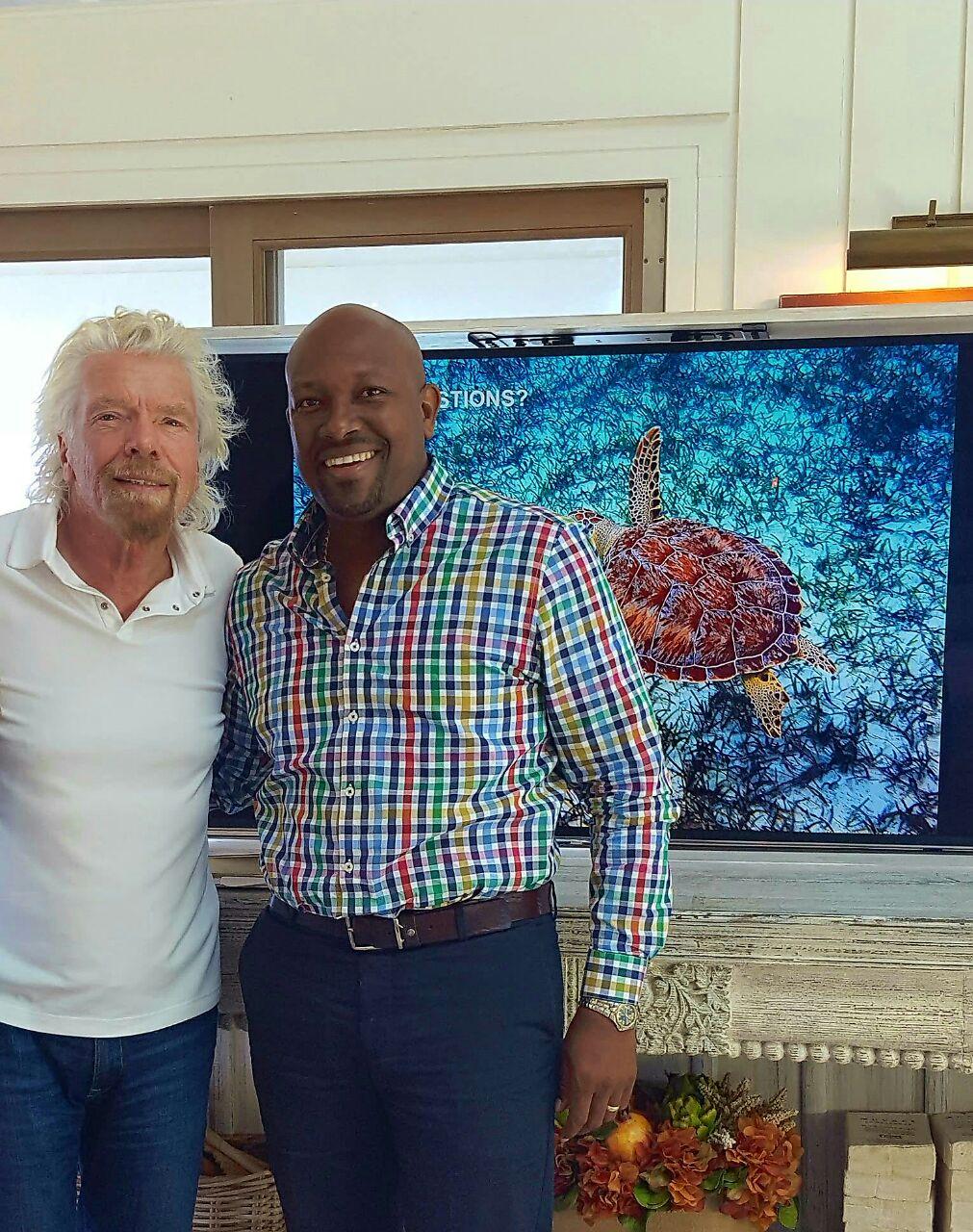 [Speaker Notes: FAO / UN Representatives convinced the Opposition]
Sustainable Development Goals in Saint Vincent and the Grenadines:Implementation
Geo-Space 
 7,000 acres
 Parish, Town and or Constituency
 Cooperatives
 Surveys and Interviews conducted (Government Institutions)
 All applicable SDG’s ranked (Scale 1 -10) based on current status vs 2030 expected outcomes
 Performance monitored on an annual basis
 Metrics are kept in line with achieving the SDGs outcomes by 2030
Sustainable Development Goals in Saint Vincent and the Grenadines:Implementation
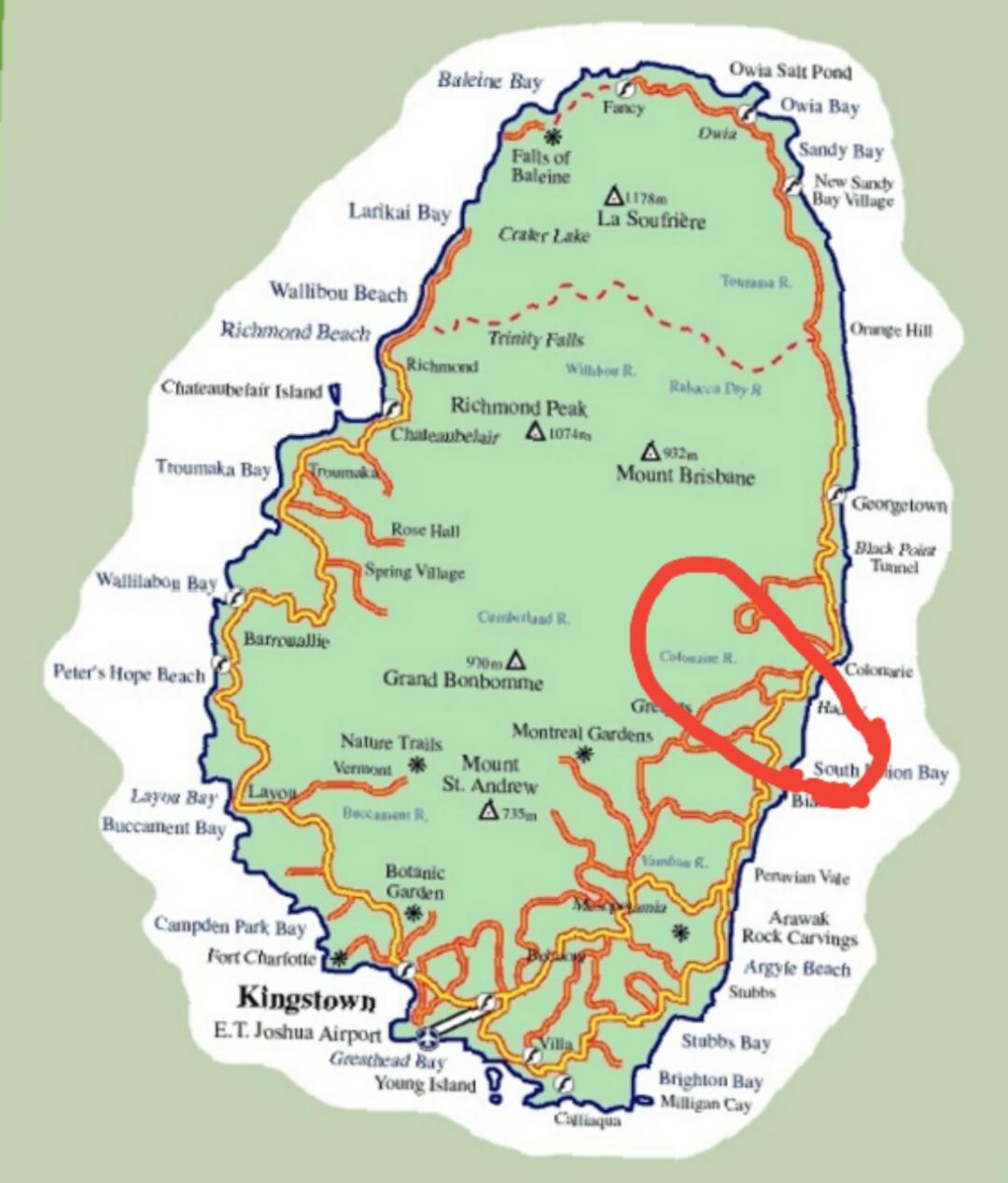 Geo-Space (cont.)
12 Continuous Villages
6,500 People
Coastline: Borders with the Atlantic Ocean
Agriculture based: : Dasheen, Plantain, Banana
One Secondary School and Five Primary School
Zero Police Stations, Three Health Clinics and Five Sporting Facilities
Topography: Undulating hillsides and coastal dry lands
 15 more projected for mid 2018
Sustainable Development Goals in Saint Vincent and the Grenadines:Implementation
Regional Agriculture Revitalisation
 People - Support - Market (PSM) model for small island development states (SIDS)
 Production Planning
 Infrastructure enhancement: Physical and ICT
 Quality: Certification (International)
 Consistency (Supply and Income)
 Reduction in wage gap
 Reduction in gender inequality
Regional controlled (OECS) NGO to oversee implementation
SDG goals targeted: 1, 2, 3, 5,8, 9, 10, 12 and 17
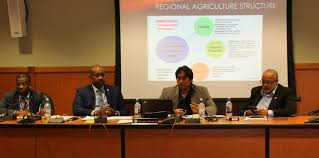 [Speaker Notes: PSM Presented at the Regional Meeting of the Ministers of Agriculture and Caribbean Week of Agriculture]
Sustainable Development Goals in Saint Vincent and the Grenadines:Implementation Process
Stage 1: Political Support
 Parliamentary Front
 Support by International Agencies
 Ministry/ Authority that takes responsibility for all activities
Stage 2: Financial Support
 Identify / develop funding mechanism to facilitate implementation of activities
Stage 3: Identify cluster for ‘Geo-Space’ integration
 Selected area must be large enough to make an impact yet small enough to manage (Population of between 5,000 and 10,000 is suggested)
Sustainable Development Goals in Saint Vincent and the Grenadines:Implementation Process
Stage 4: Introduce policies and practices aimed at achieving the Sustainable Development Goals
 Infrastructure development
 Technology introduction
 International Certification
 Cooperatives
 Pollution reduction e.g. Banning the use of Styrofoam
 School Feeding Programs
 Job Creation
Stage 5: Monitoring and Contingency measures (Achieve 2030 targets)
 Data Collection and Analysis: Surveys and interviews
 Reviewing the progression of each activity and ensuring it is keeping up with the suggested timeline
 Enhancing activities to improve performance
 Making suggested alterations of activities to maximize effectiveness and increase efficiencies
Effects of Climate Change in the Caribbean
Hurricane IRMA and MARIA: Path of Destruction
 Dominica: 27 Fatalities
 Cuba: 10 Fatalities
 St. Martin:  12 Fatalities
 Thousands Displaced: Puerto Rico, US Virgin Islands and British Virgin Islands
 First time in 300 years no one live in Barbuda
Goal 13: Climate Action – Take urgent action to combat climate change and its impacts
Global Warming effects
Solutions
 Stronger Policies/ Penalties for use of Fossil fuels and greenhouse gas emissions
 Increased investment in clean/green energy development and use
 Public/ Private Sector collaboration and investment
St Vincent and the Grenadines:Small Farmers
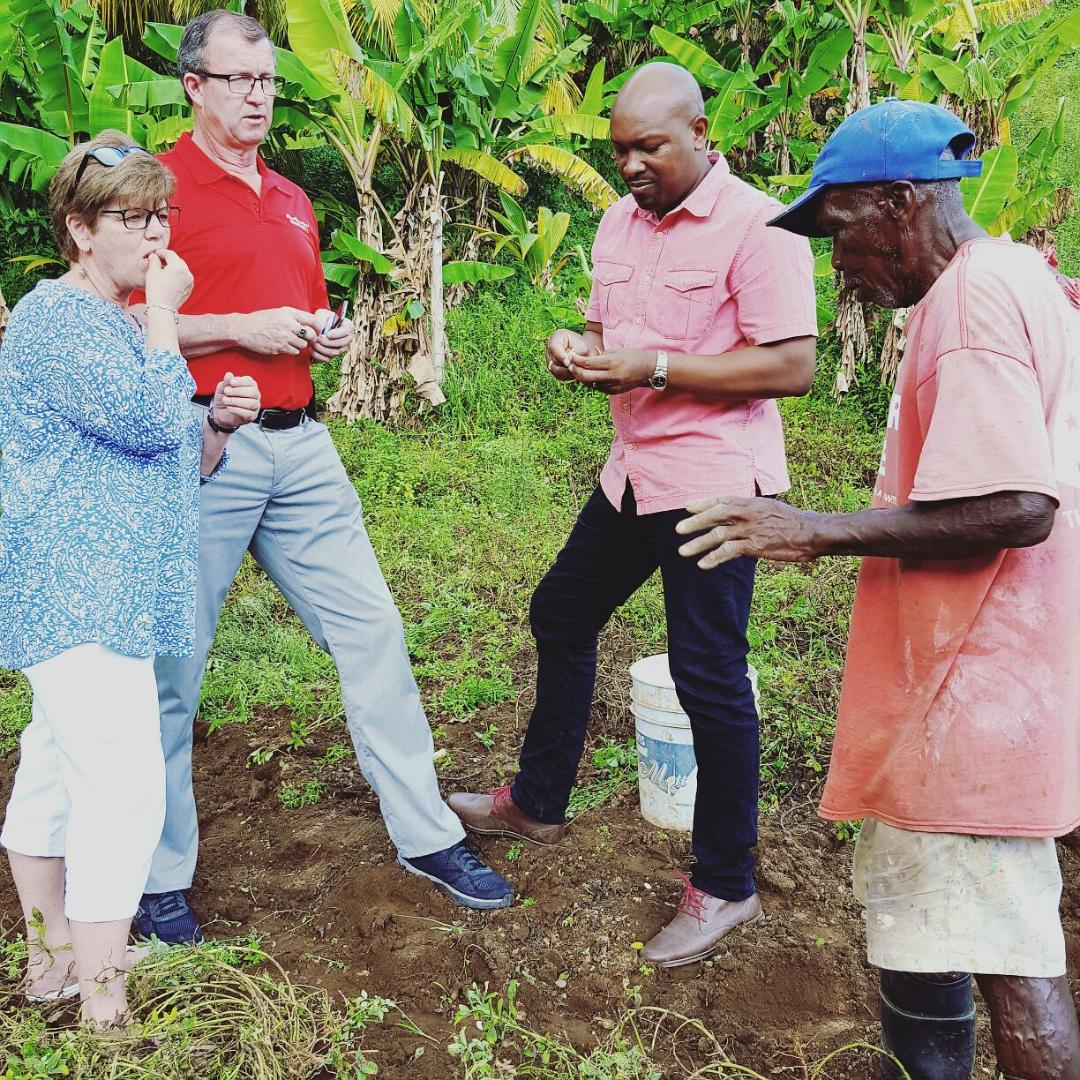 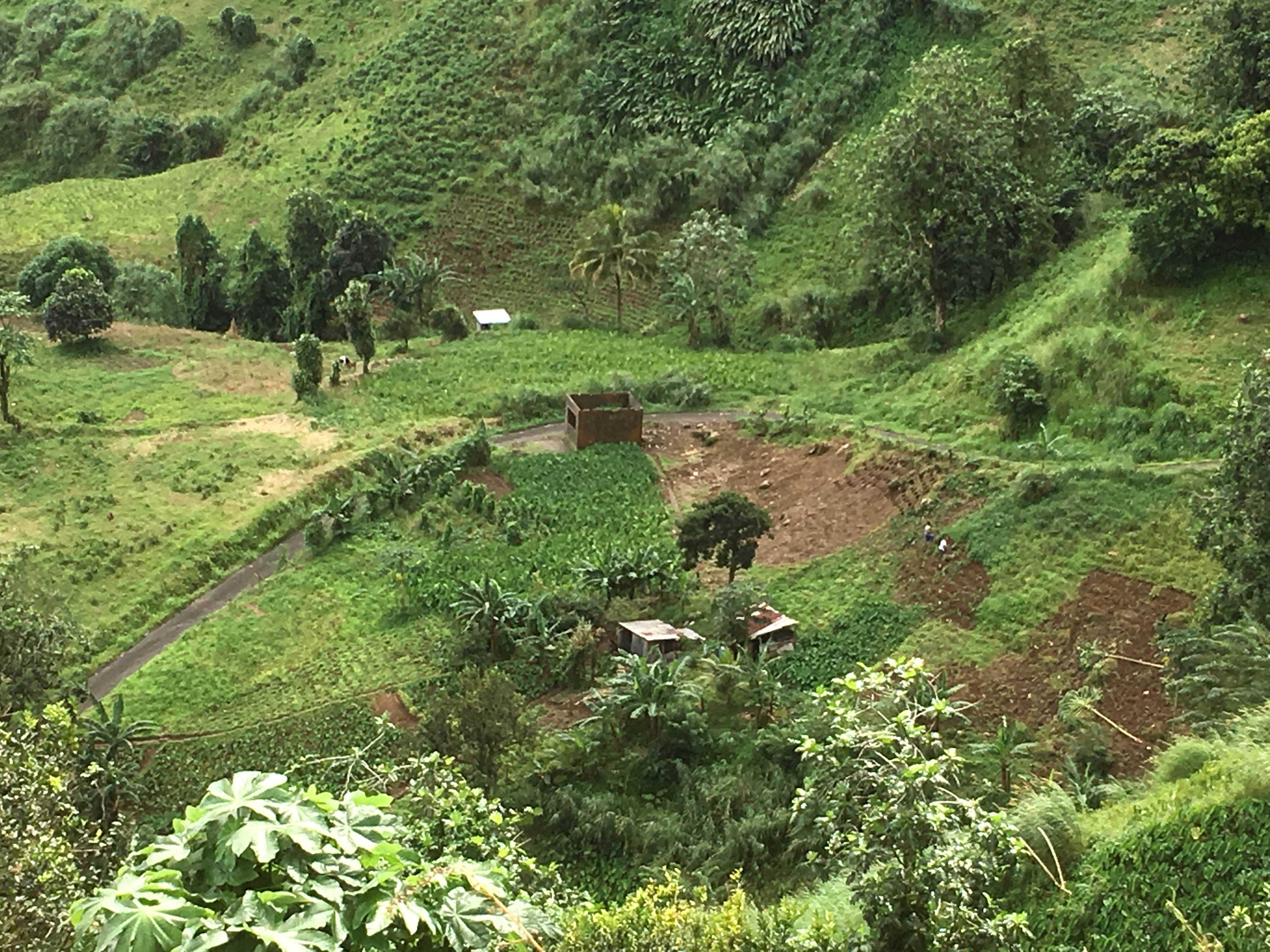 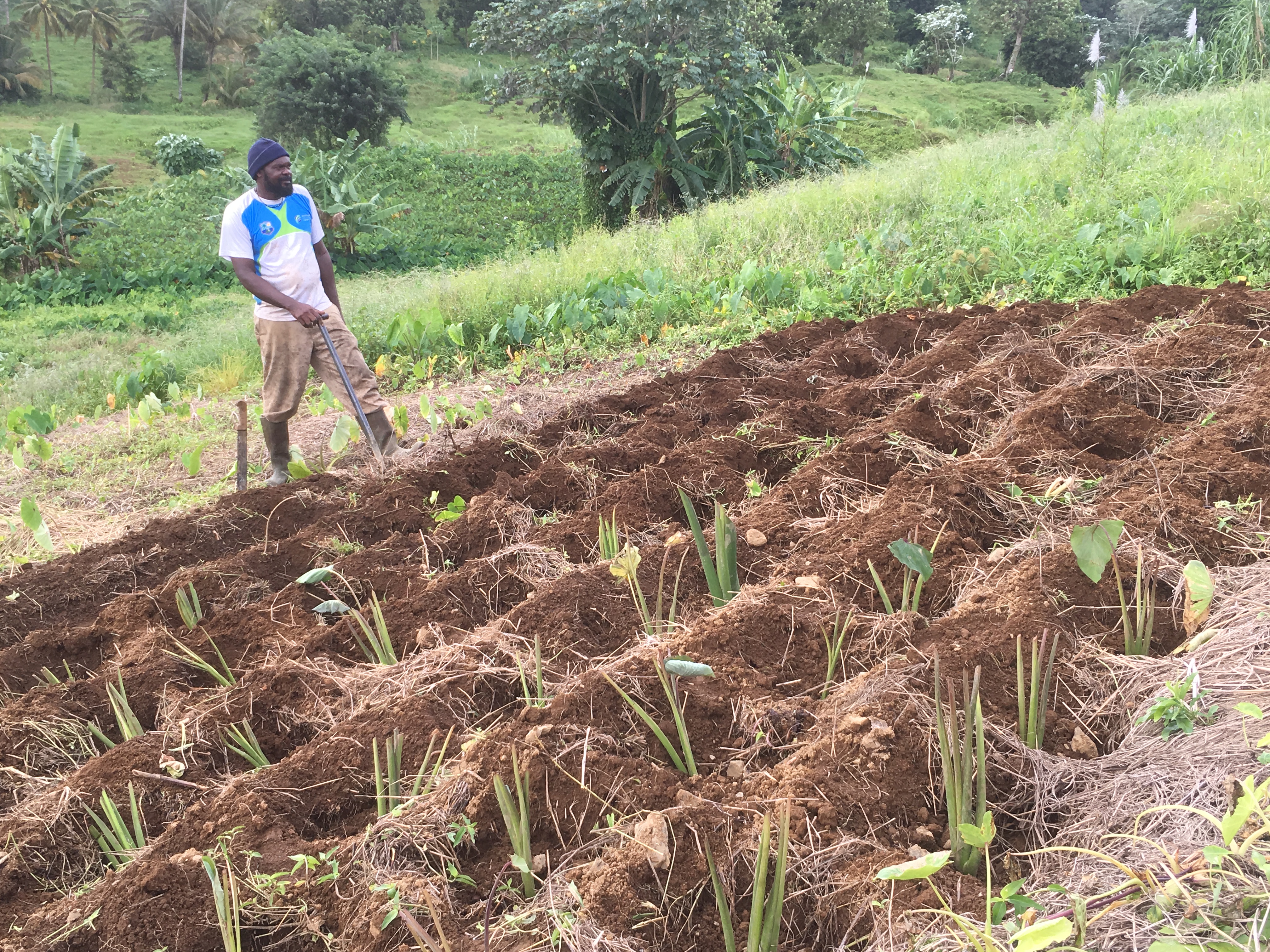 St Vincent and the Grenadines: Improvement in Packaging/ Produce Standards
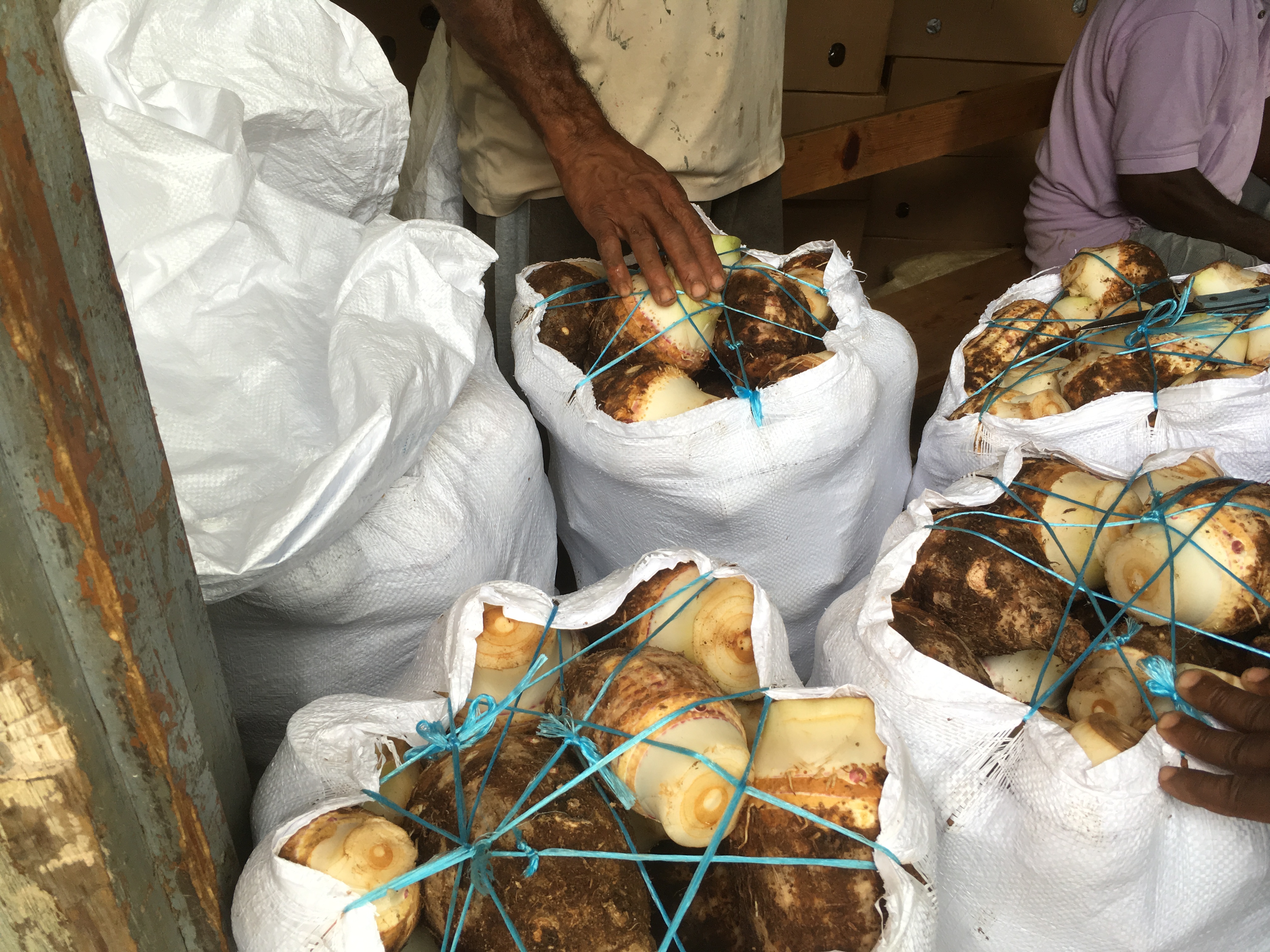 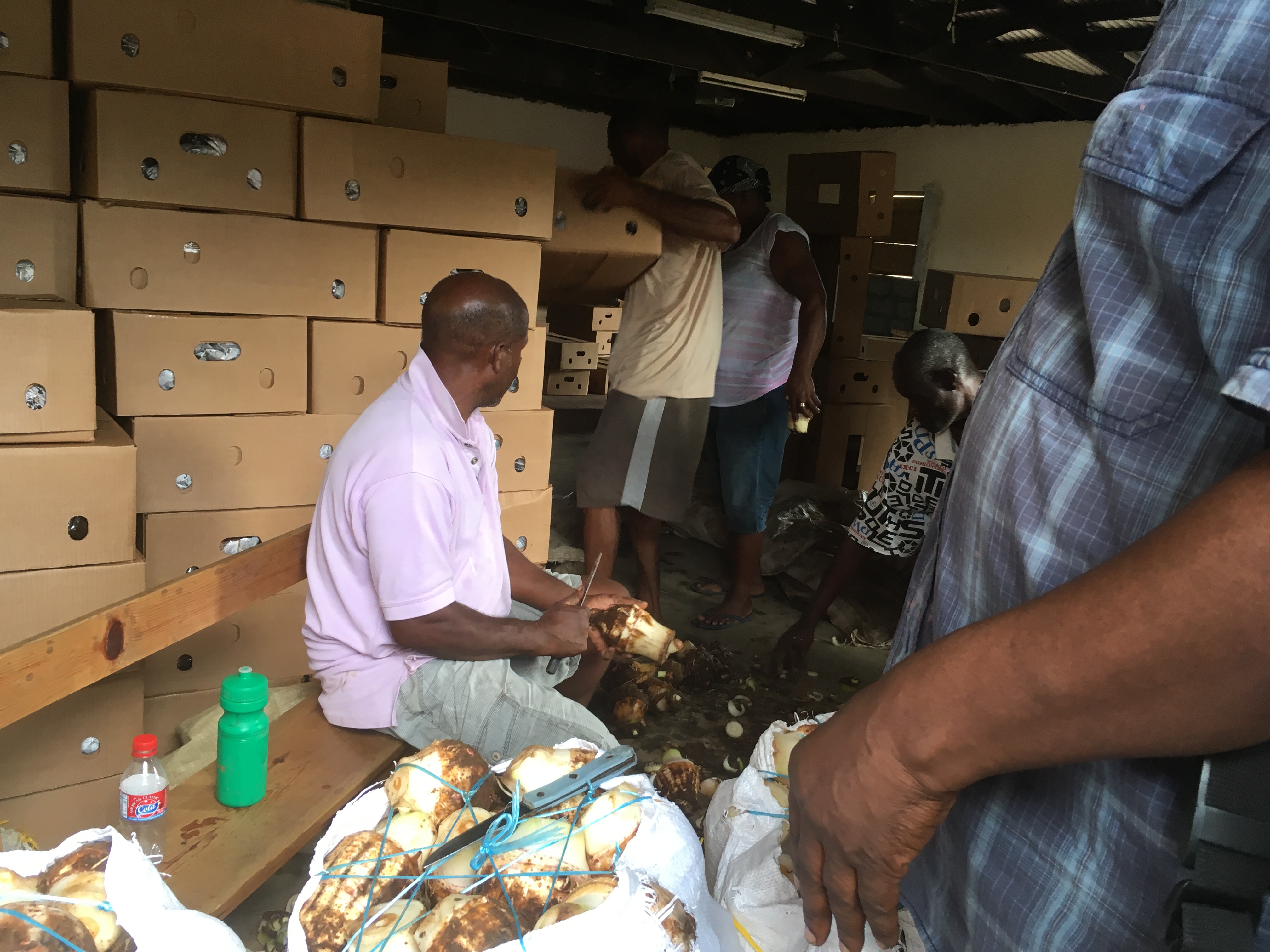 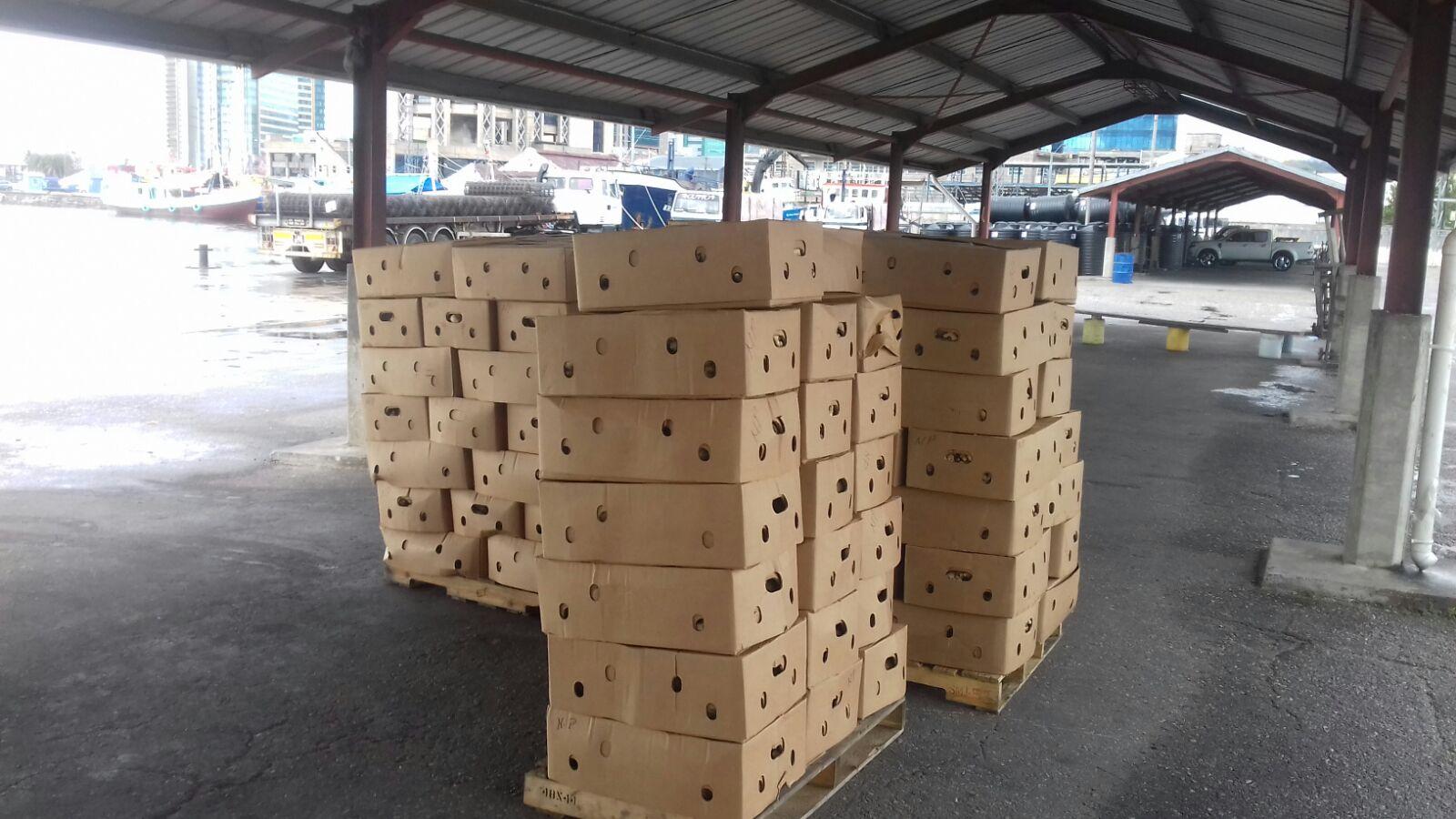 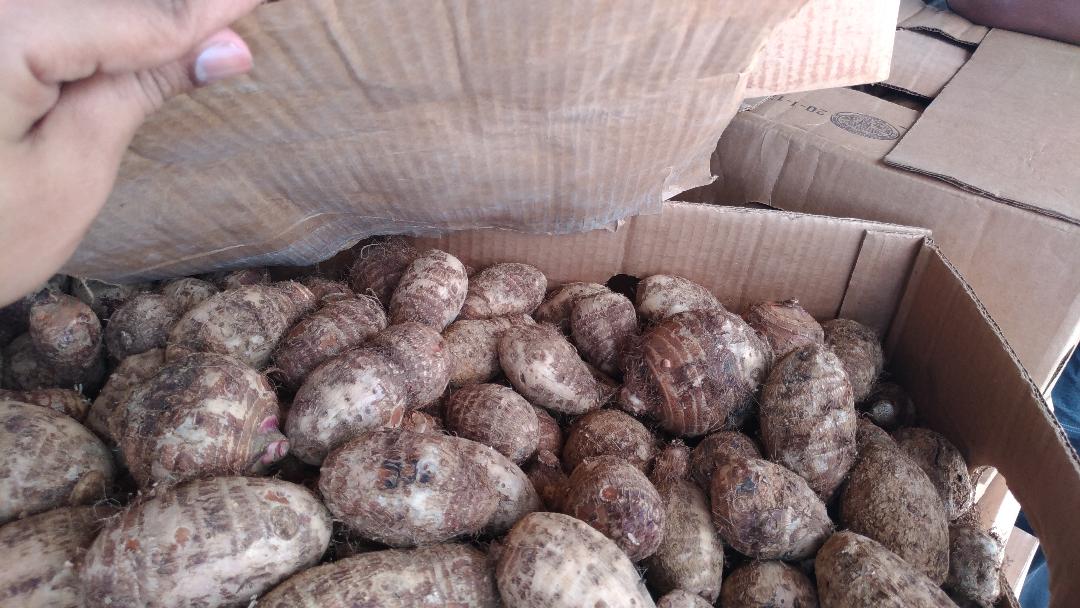 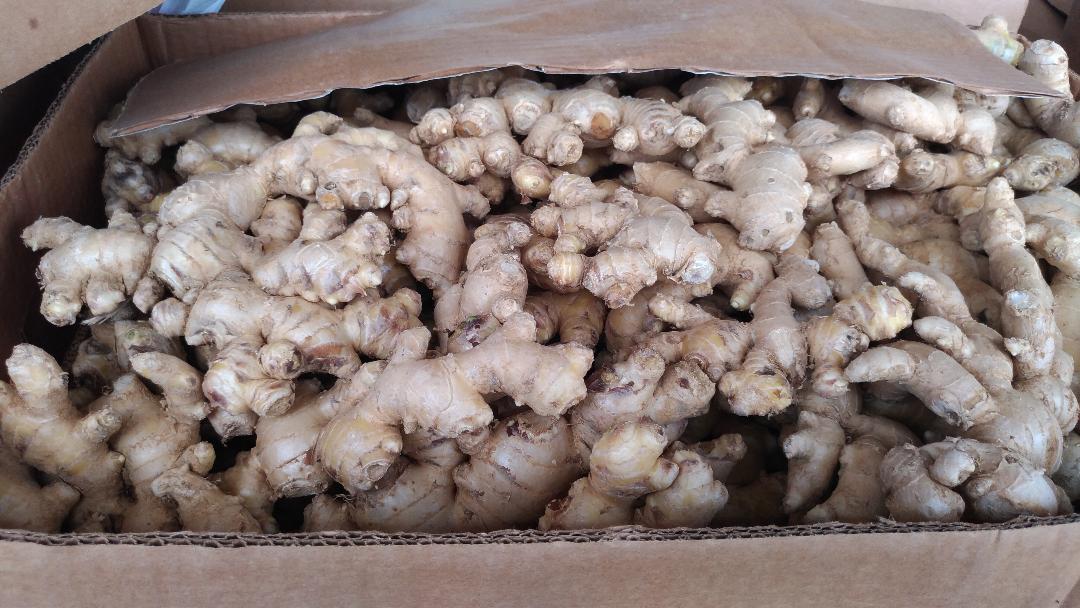 St Vincent and the Grenadines: International Collaborations to Improve Agricultural Standards
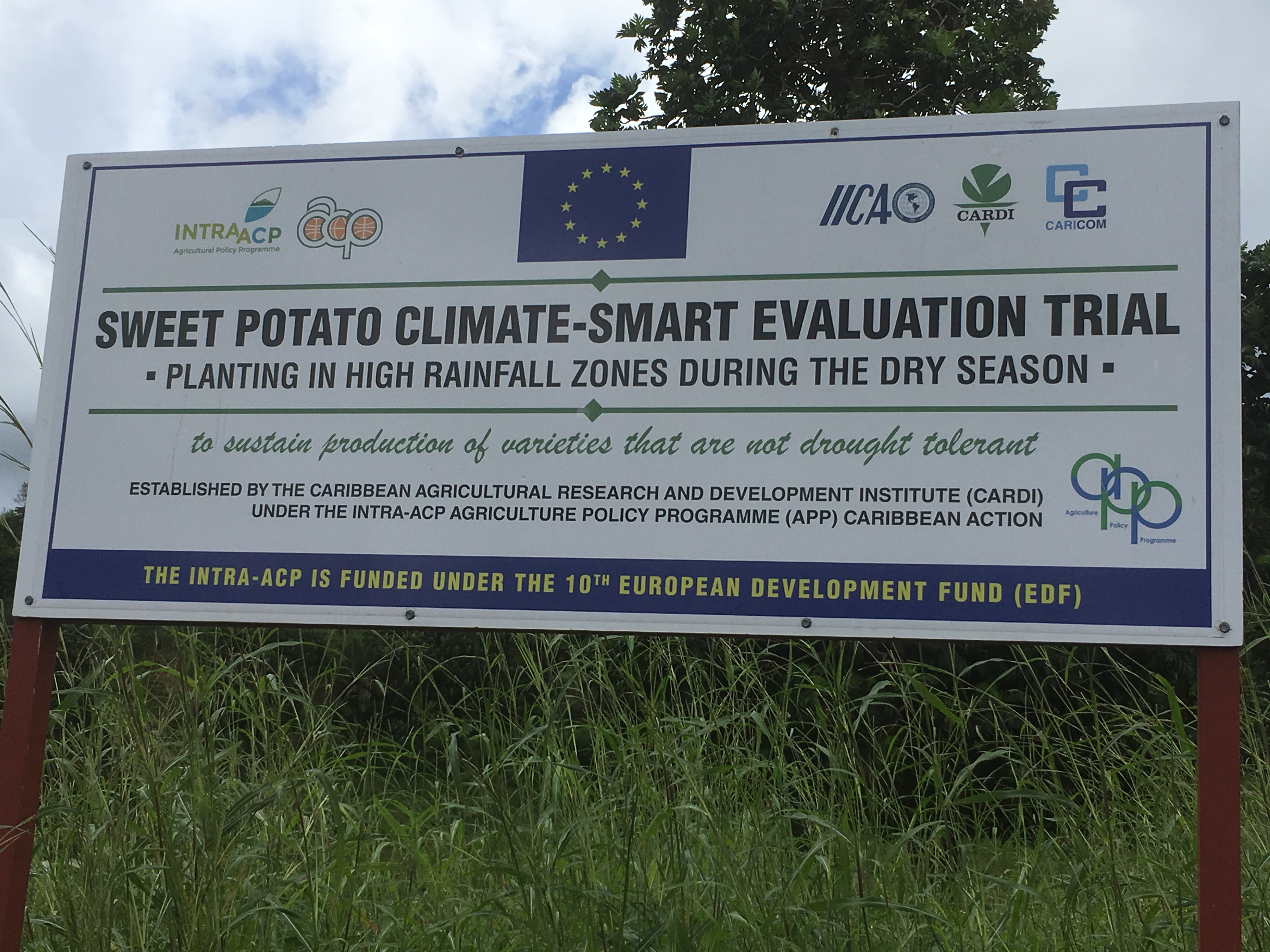 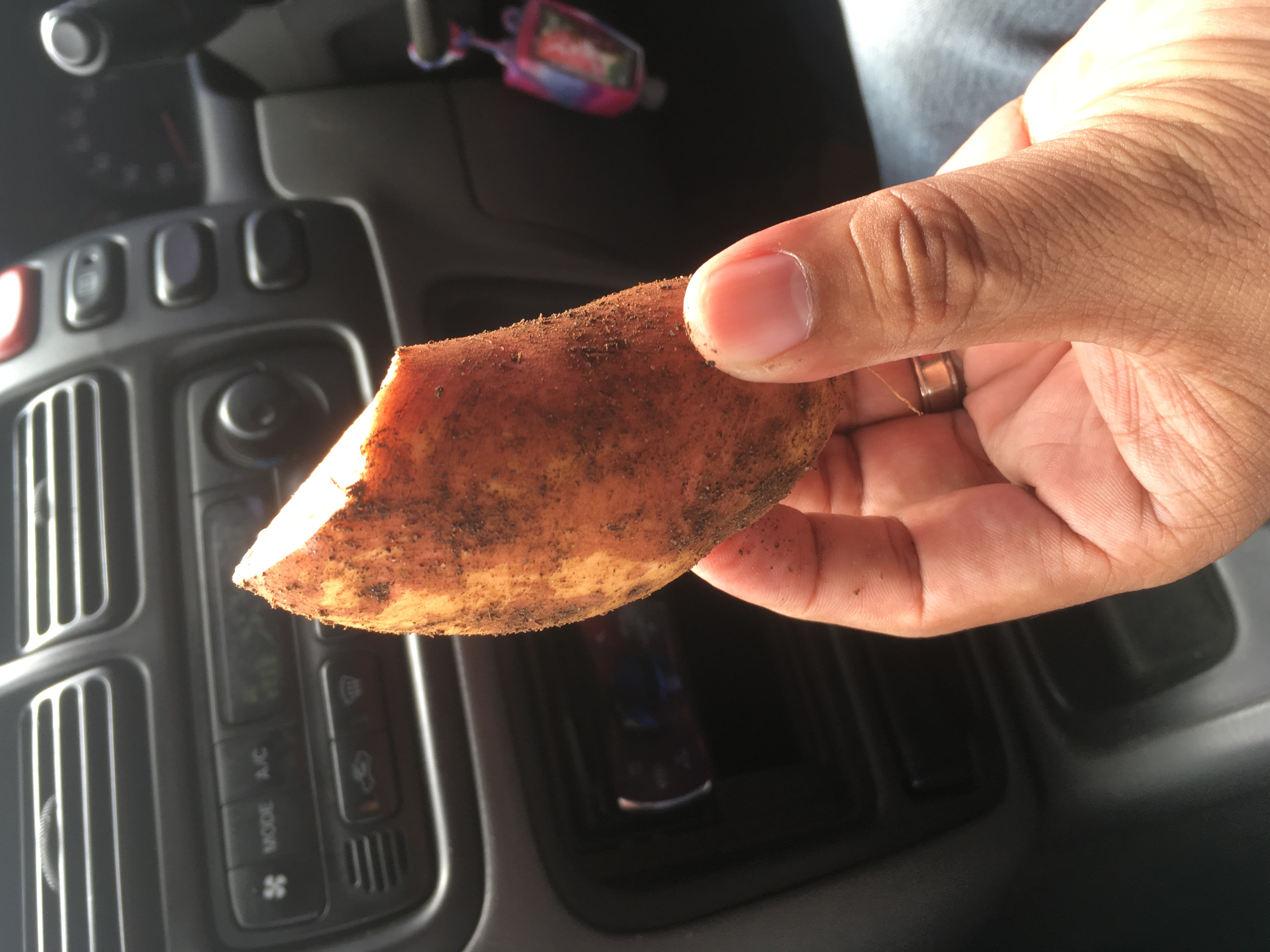 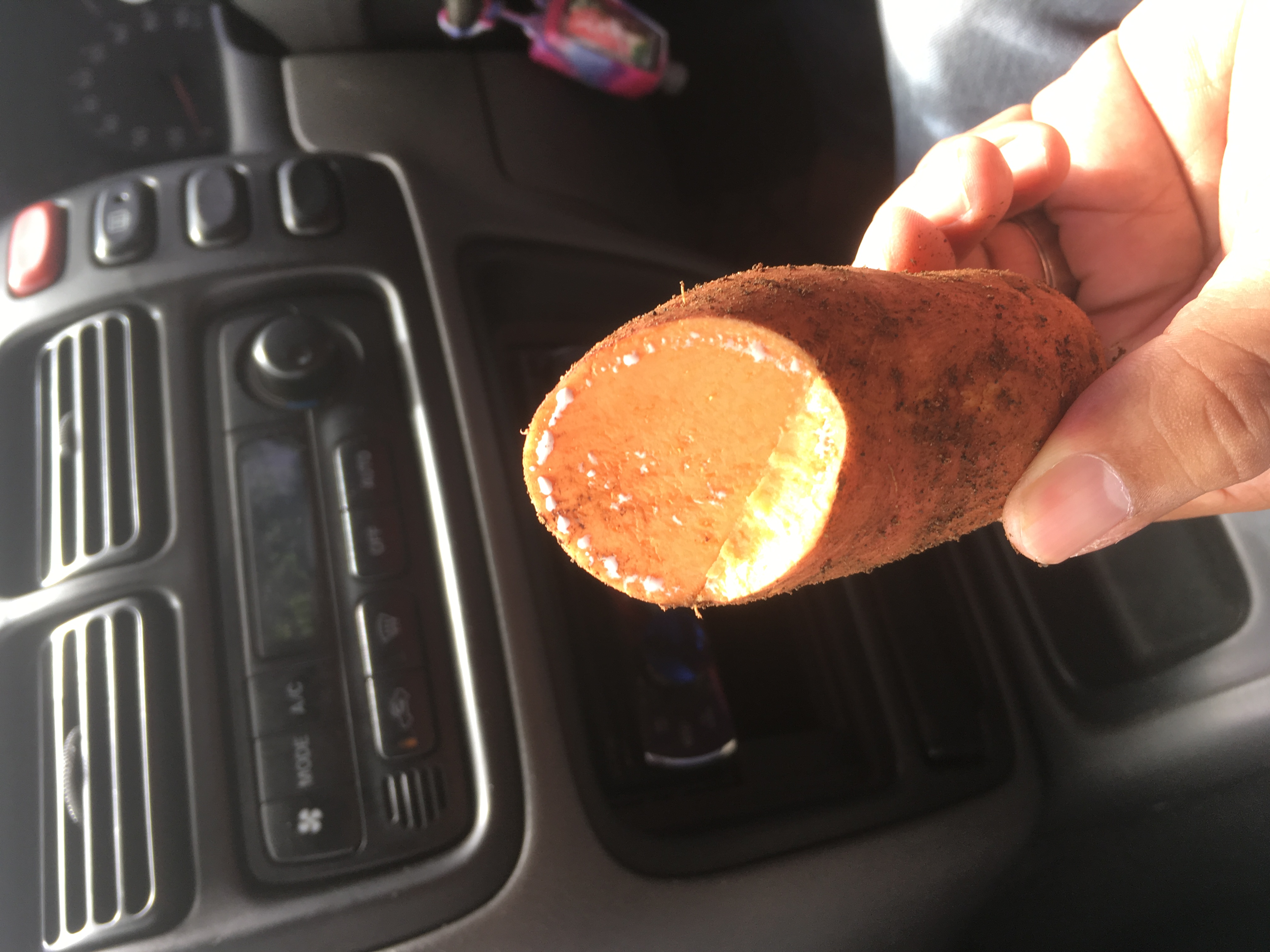 St Vincent and the Grenadines: Regional Collaboration
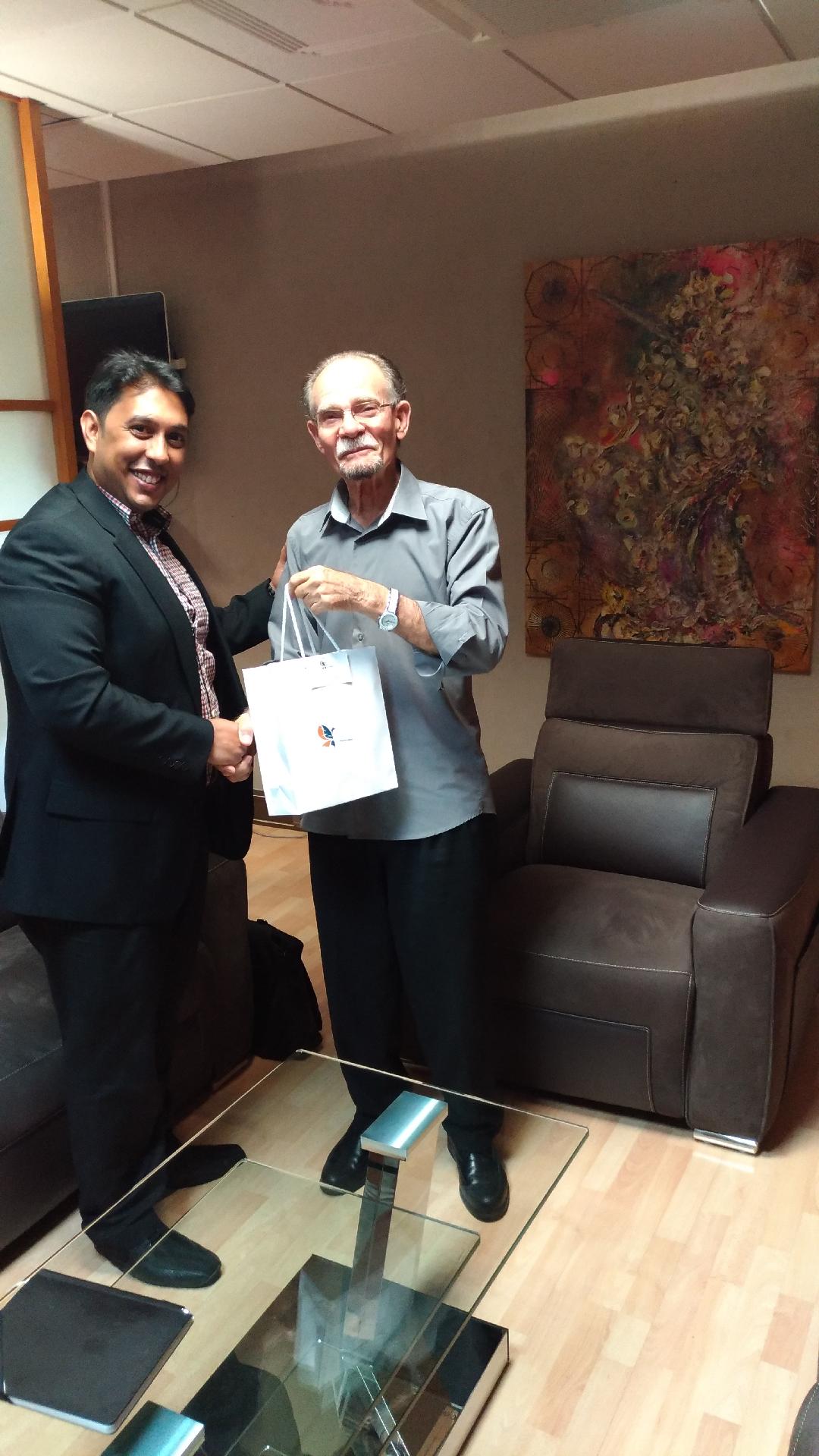 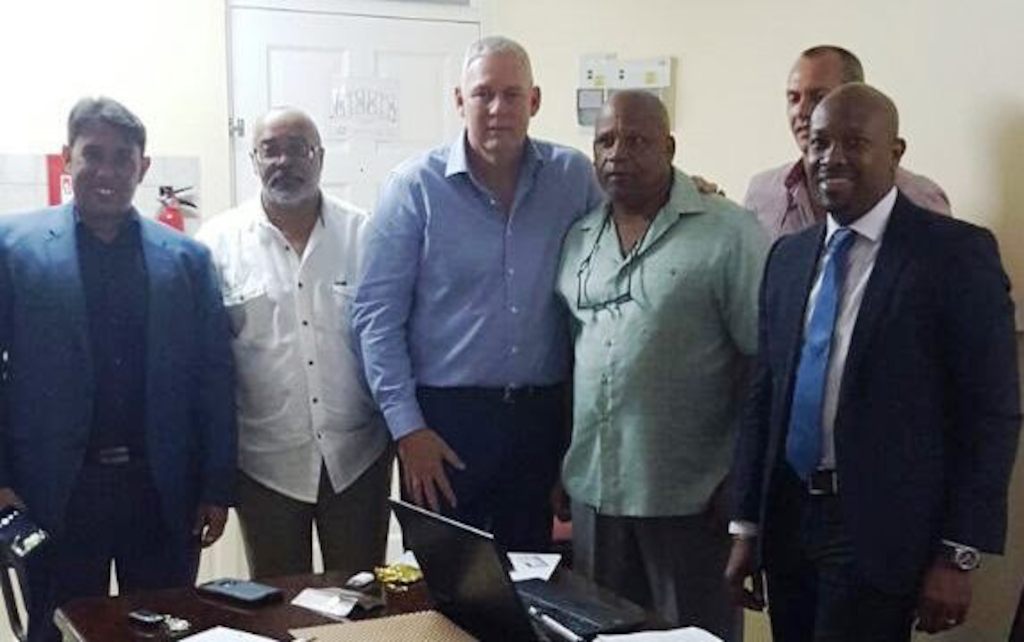 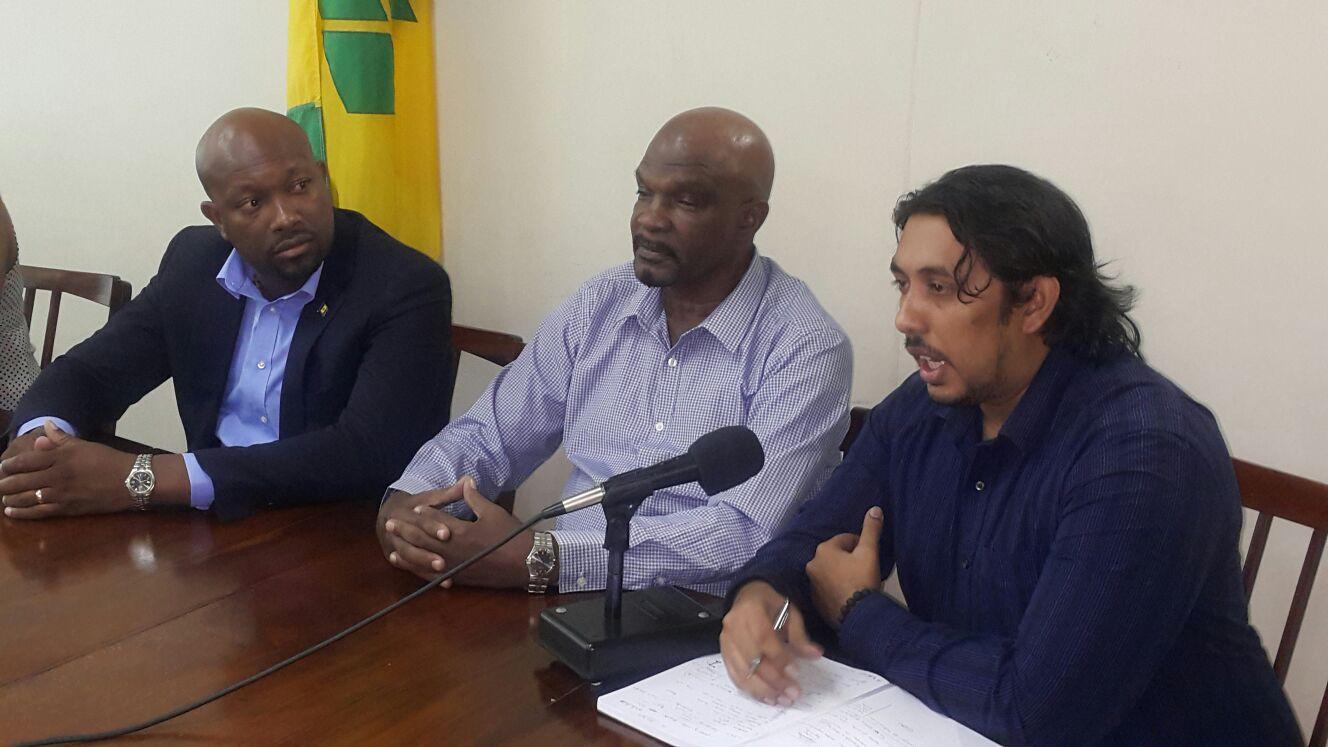 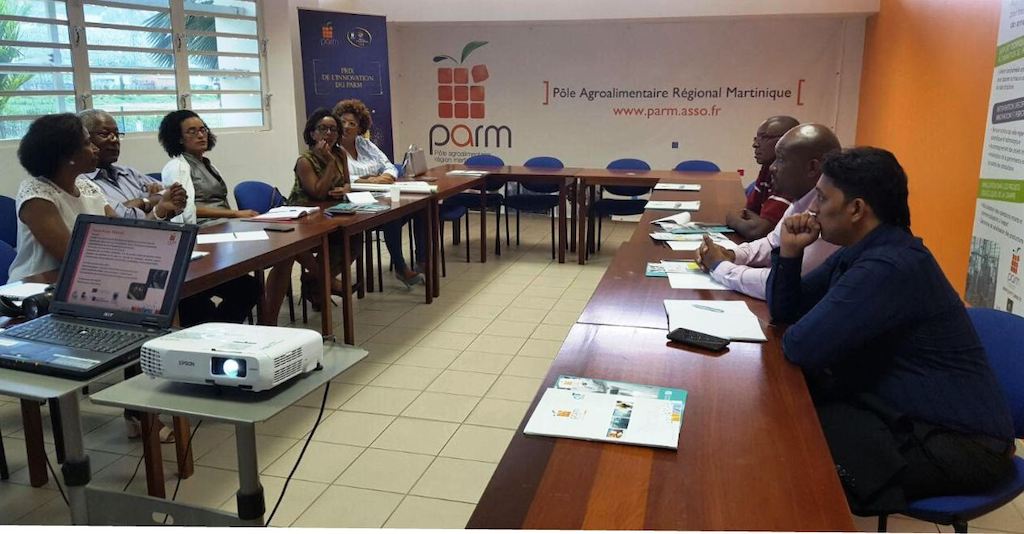 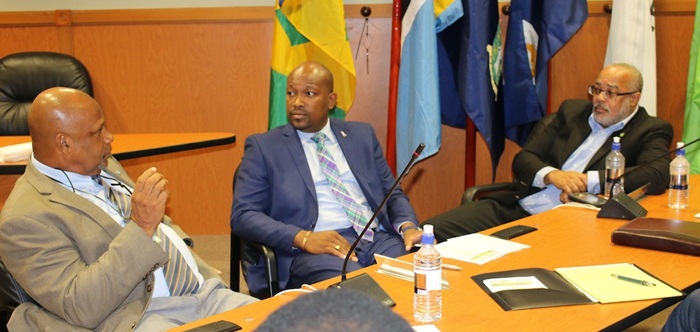 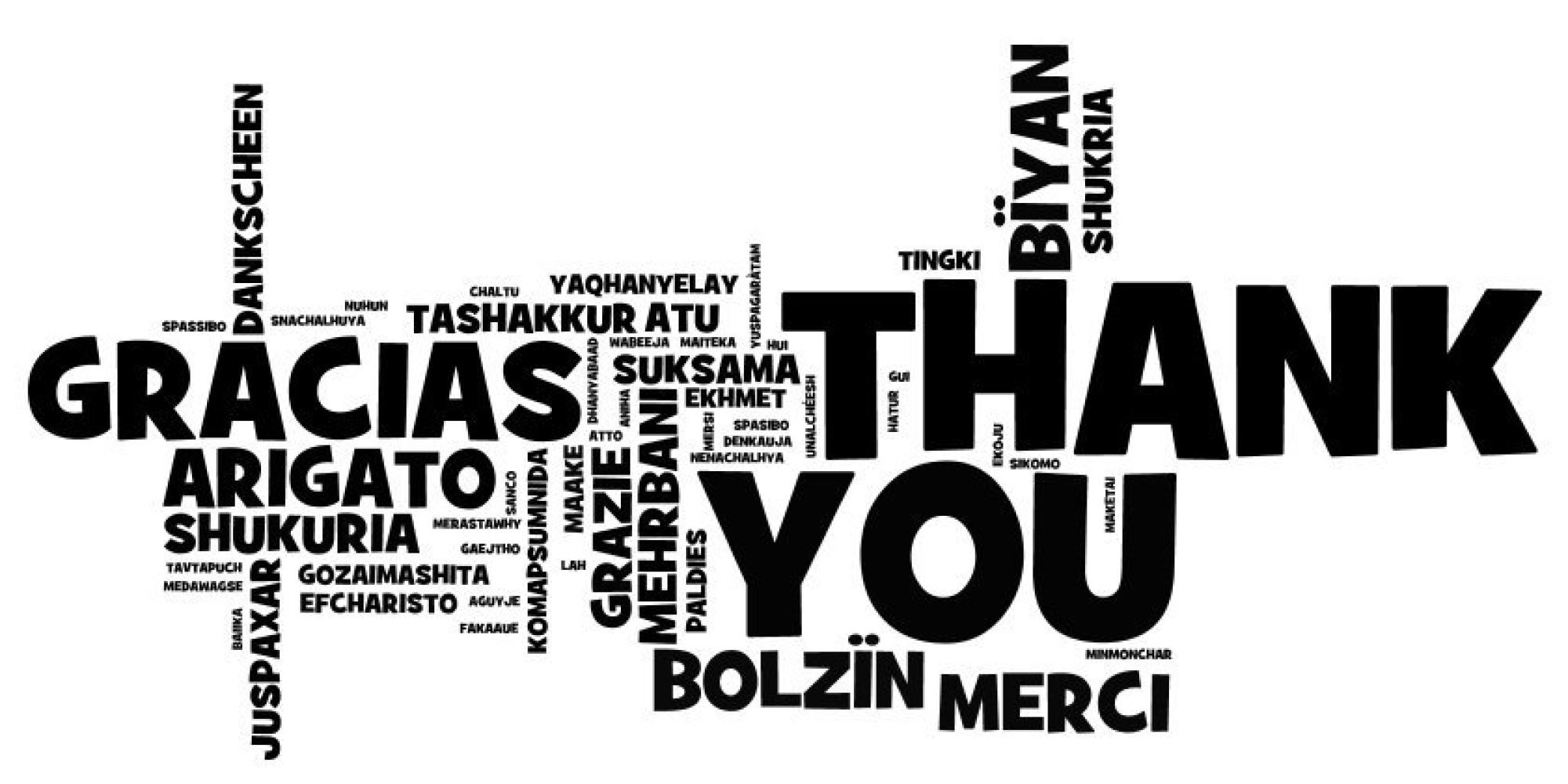 Contact InformationMr. Jai Rampersad IMBA (Distinction) BSc (First Class Honours)jairampersad@yahoo.com